General Stores
Virtual Ordering Model
Why Virtual Ordering?
Making Way for “College Town Magic”
General Stores vacates Turpin Building footprint
Space created for student housing
Moves university closer to residential campus
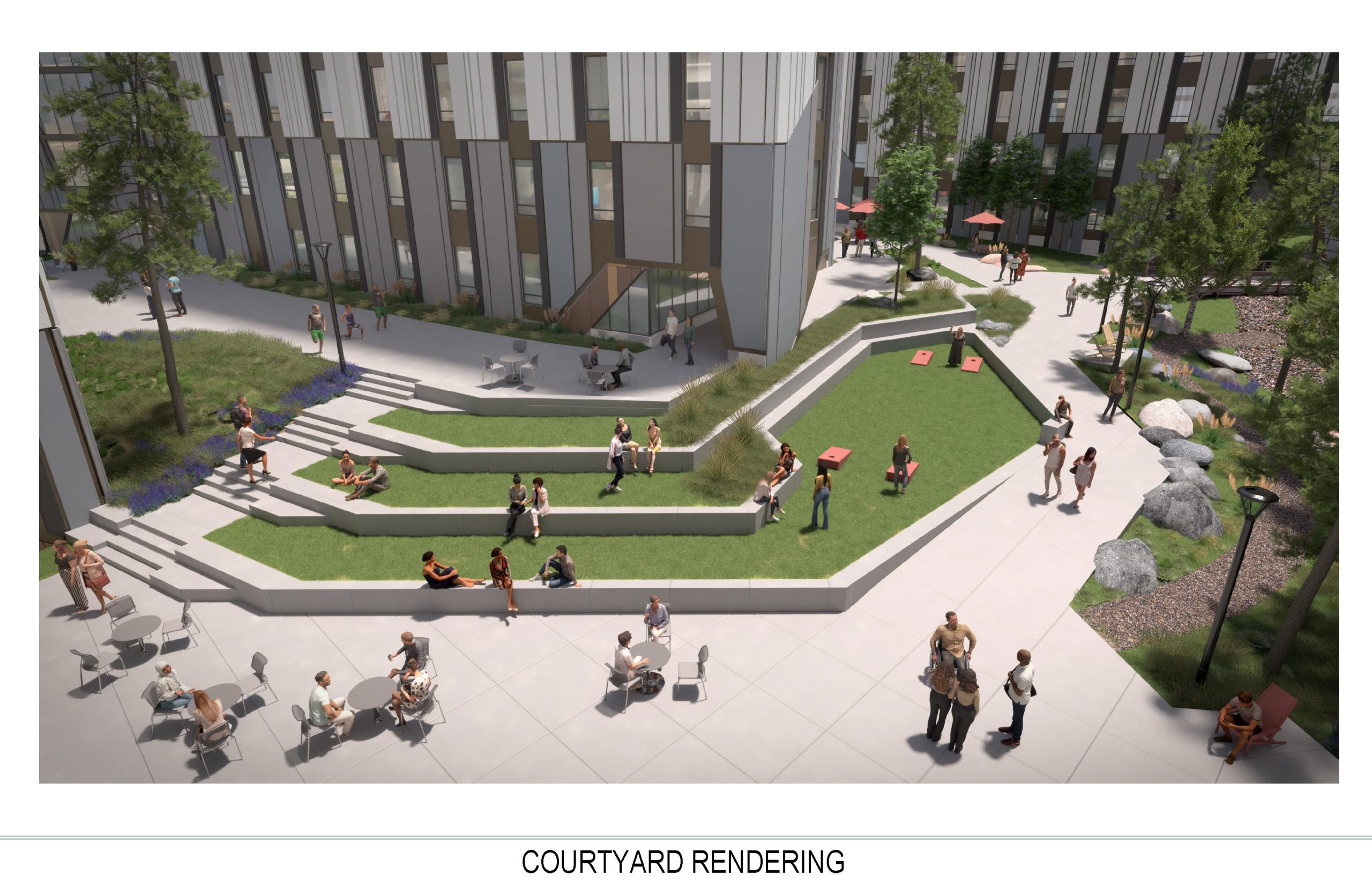 Transition to Virtual Ordering
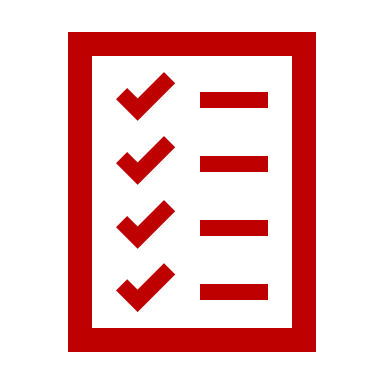 Punchouts have “favorite list” of commonly purchased items
Products and Services
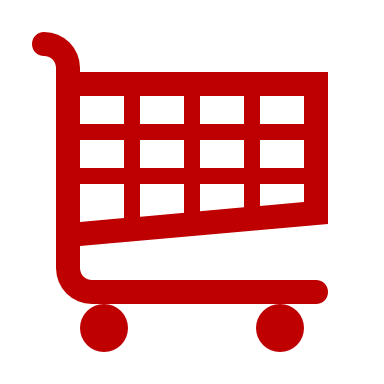 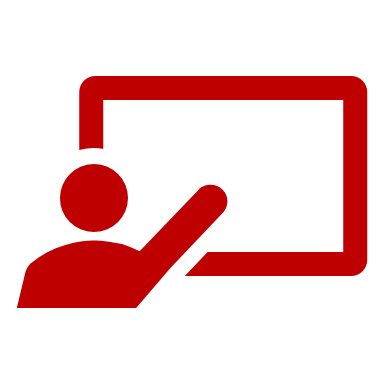 Current brands remain available
Staff to guide you through   direct ordering process
Transition to Virtual Ordering
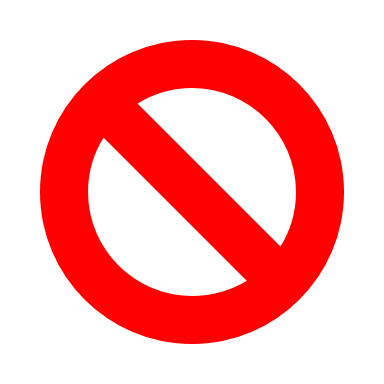 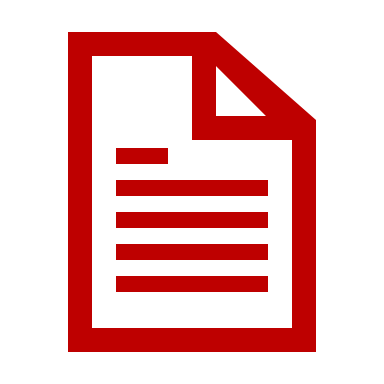 Tax-Free Ethyl Alcohol Form
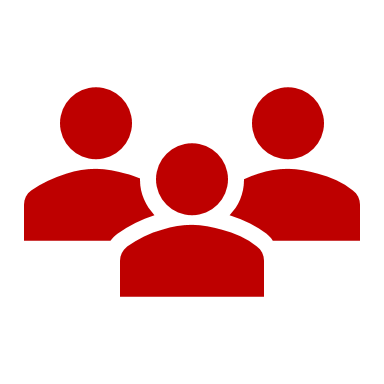 Compressed Gases Specialists
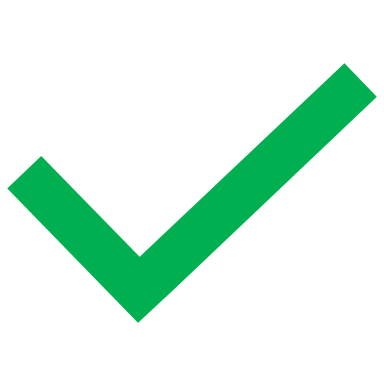 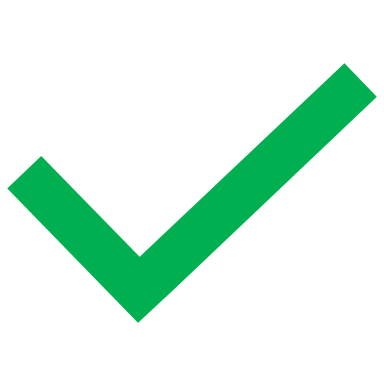 Ongoing Updates      & FAQ Page
Timeline
[Speaker Notes: October - November: Internal GS Staff training for continuation of excellent customer service to campus. Airgas punchout testing to ensure procure-to-pay process is properly working. Medline discounted pricing unloaded into Medline UShop punchout for ease of use shopping. Airgas driver hiring and driver training. Working towards launch of new compressed gasses service delivery by way of contracted suppliers (Airgas).

November - December: Medical supply and ethyl alcohol transition to direct orders through UShop punchout(s) as GS inventory is depleted. Airgas punchout pilot with group of campus customers. Airgas/GS driver campus ride along. Begin process of decommissioning General Stores via depletion of inventory.

December - January: Continued discounting of remaining GS inventory for final depletion of stock, equipment, and miscellaneous items for sell-off and/or surplus. General Stores final review begins on way to completion of General Stores closing as of February 28, 2025. 
(a.) Exception to General Stores compress and liquid gasses services:
Campus departments will be transitioning from General Stores Compressed Gasses and Dewar Refill Services throughout the 5-month timeframe. In the meantime, please continue to order from General Stores as you do currently. We’ll keep you informed about our progress, including the availability of training for the new process. General Stores staff and the UShop Team will be available to help you manage any issues or questions that arise.

Last January 2025 though June 2025: Transition of compressed/liquid gasses to go-live with compressed gasses delivery vendors. Includes addition of DJB Gas Services as supplier for open-face Dewar refills. General Stores closes doors on June 30, 2025.

July 1, 2025: Prints & Mail Services begins management of Central Receiving/Shipping]
Questions?
Terri O’Toole, Sr. Director of Procurement and Supply Chain

totoole@purchasing.utah.edu